TIẾNG VIỆT 1
Tập 2
Tuần 20
Bài 103: uôi – ươi
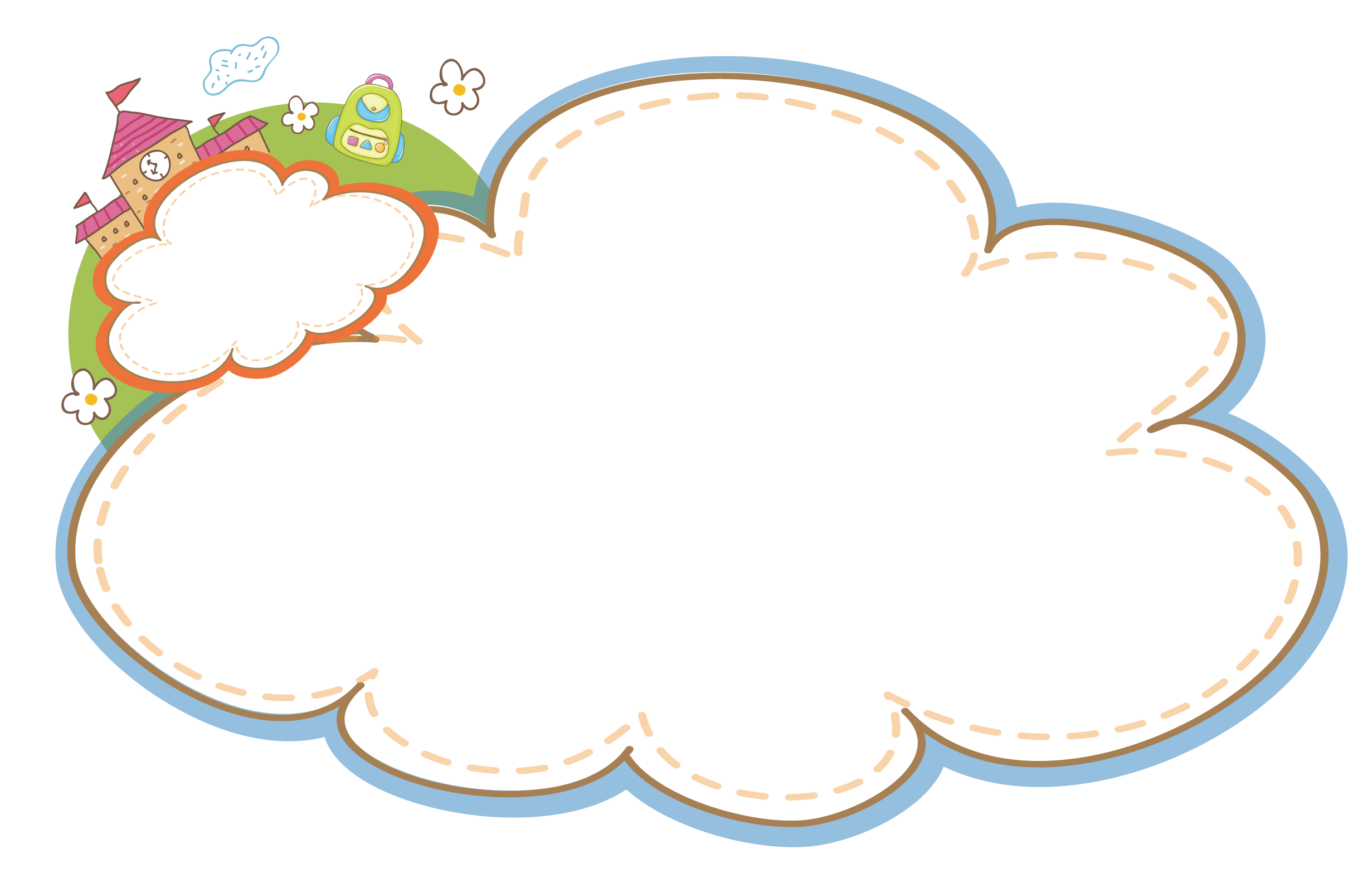 KHỞI ĐỘNG
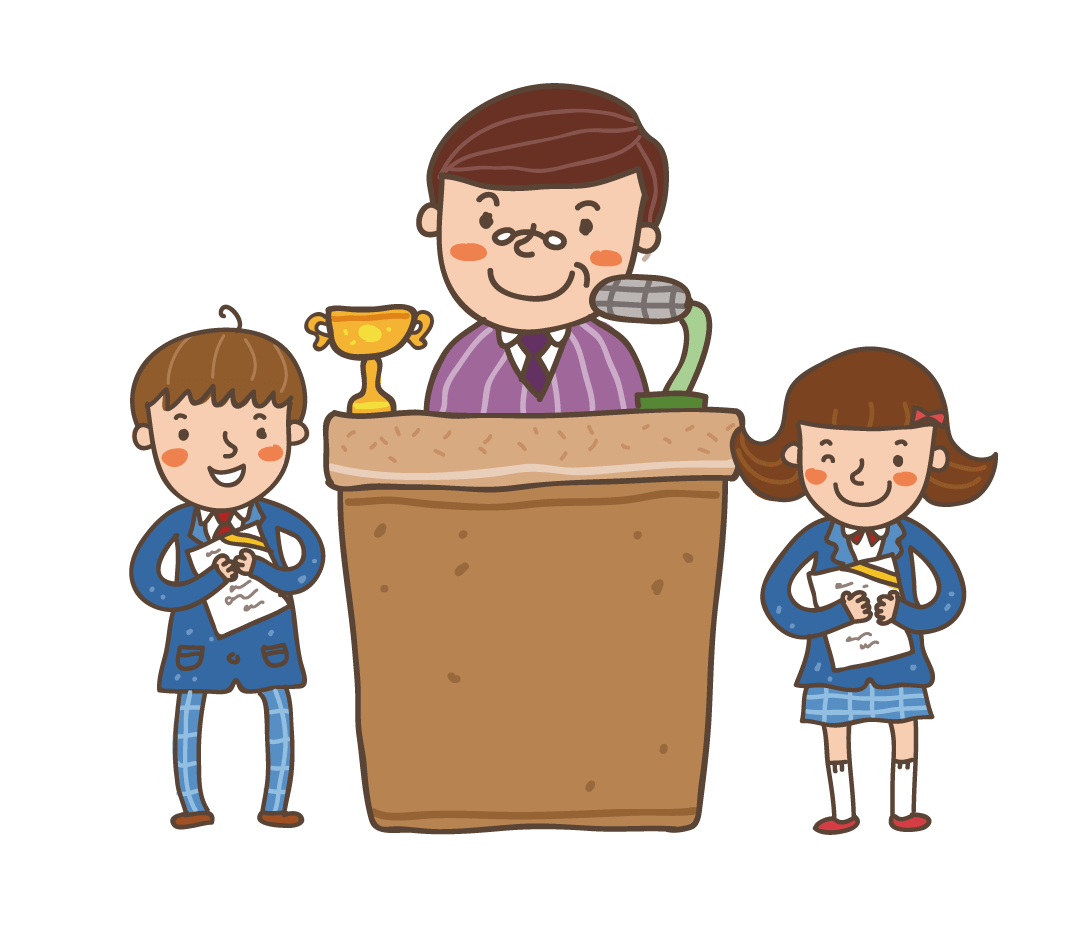 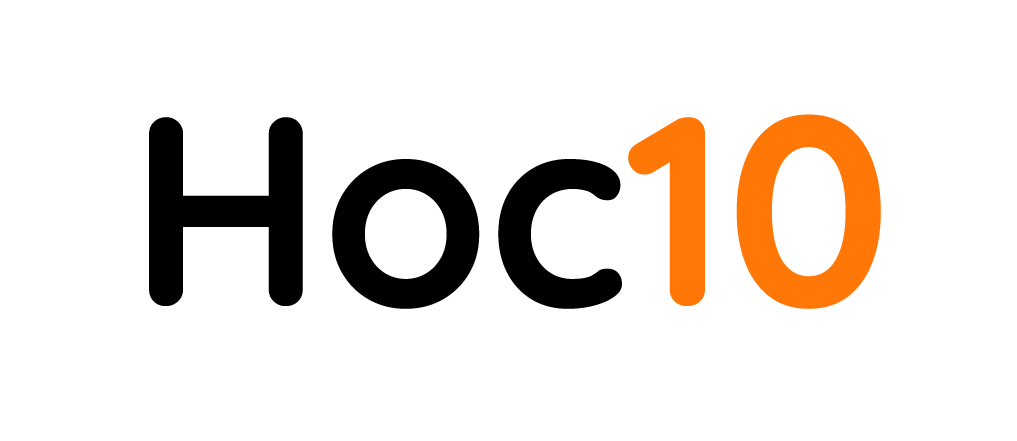 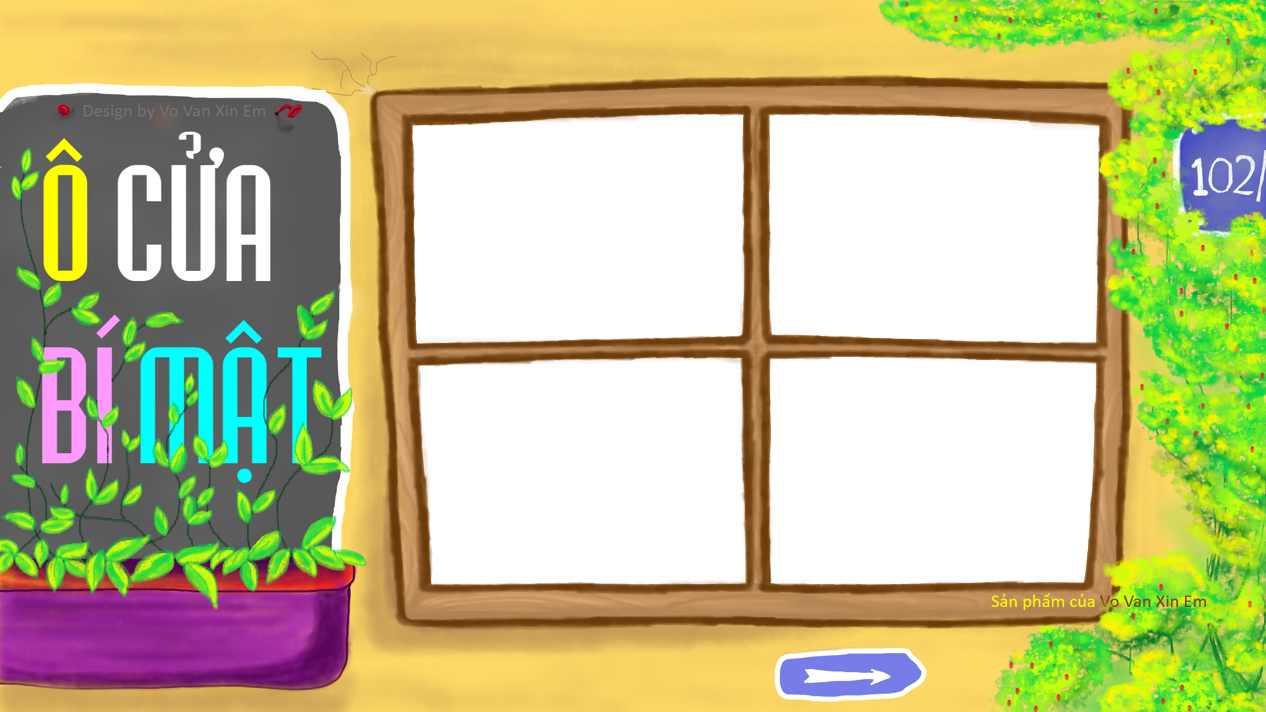 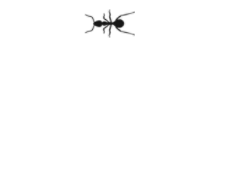 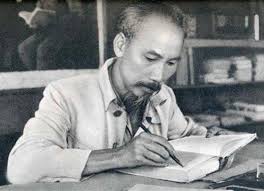 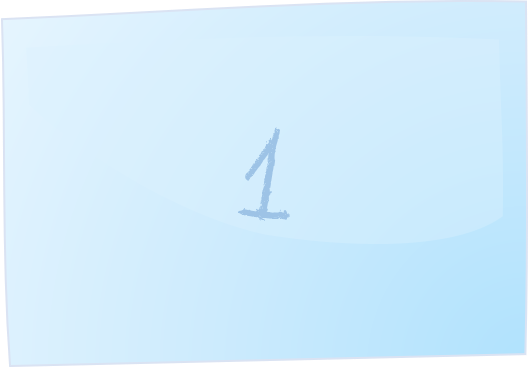 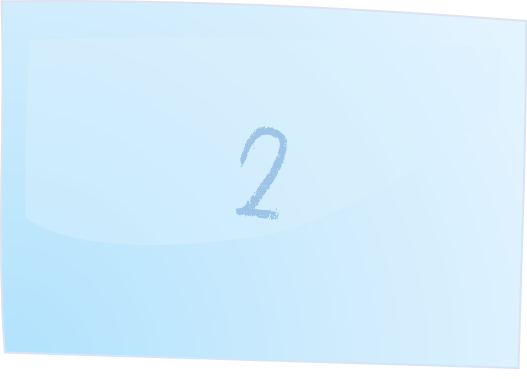 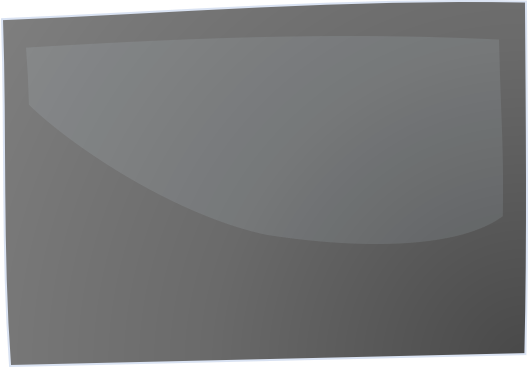 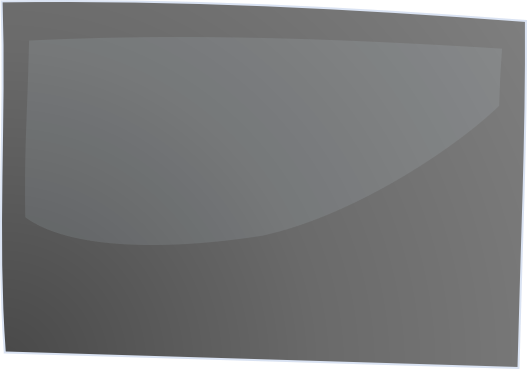 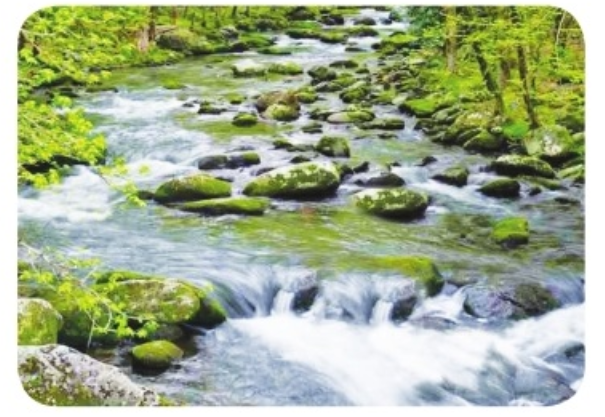 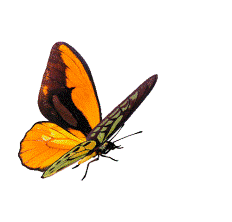 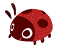 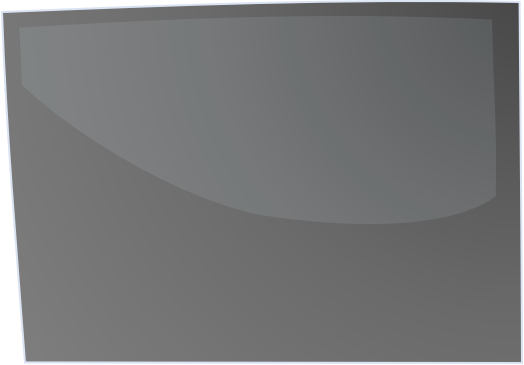 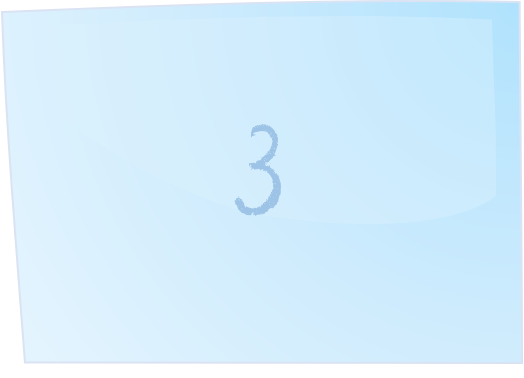 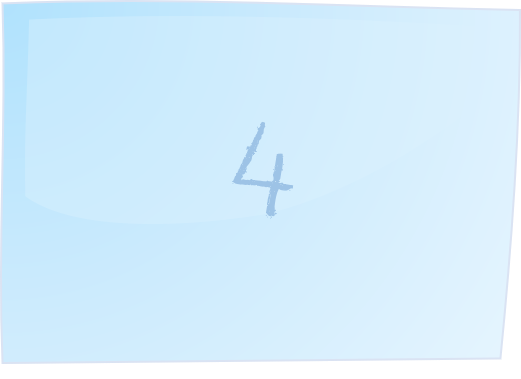 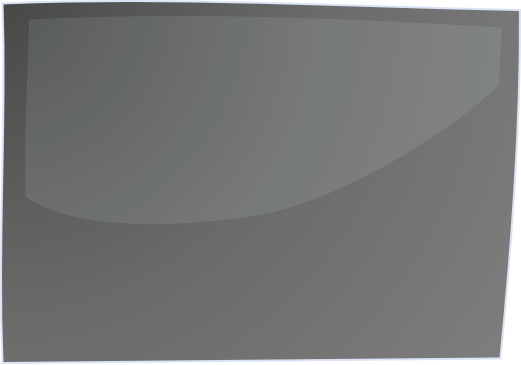 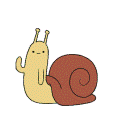 ĐÁP ÁN
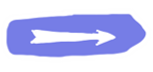 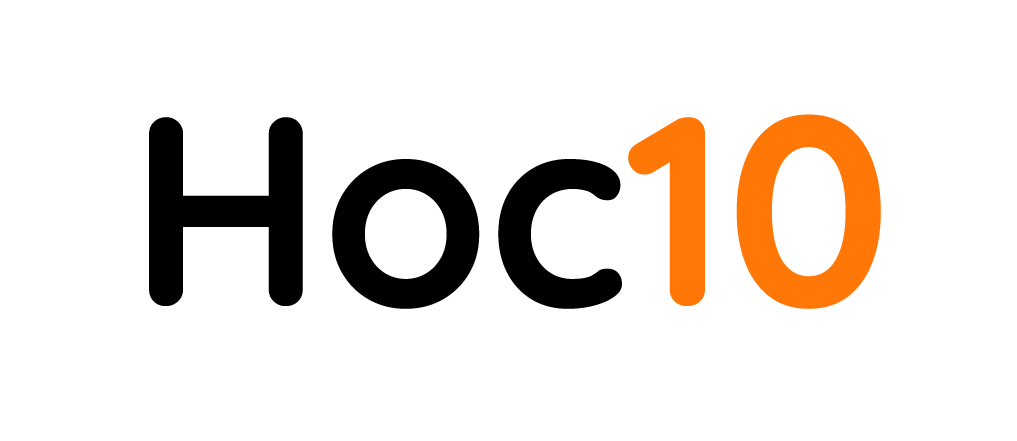 Câu hỏi số 1: Tranh vẽ gì?
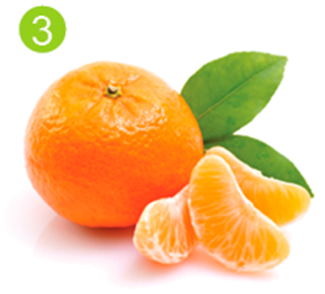 Đáp án: múi cam
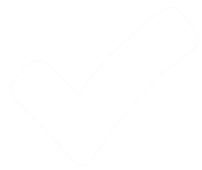 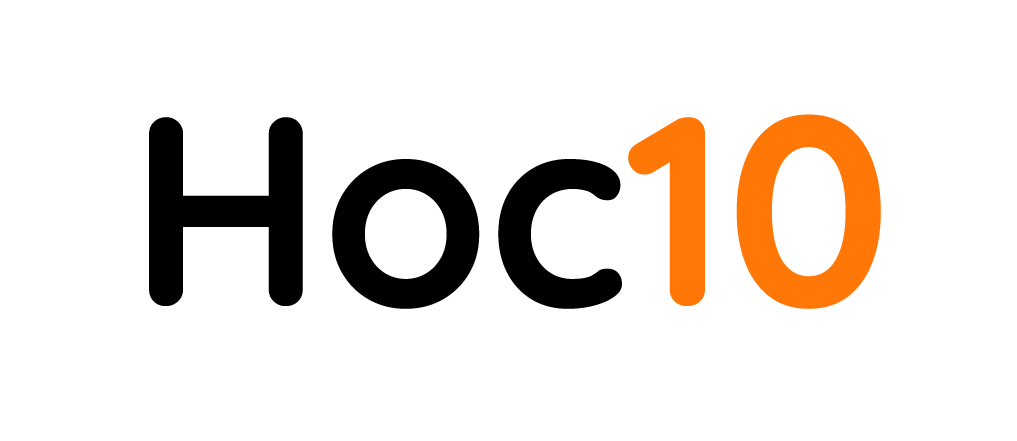 Câu hỏi số 2: Điền vần ui hoặc vần ưi thích hợp vào chỗ chấm.
t… xách
úi
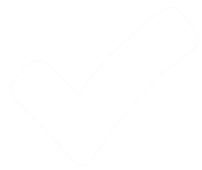 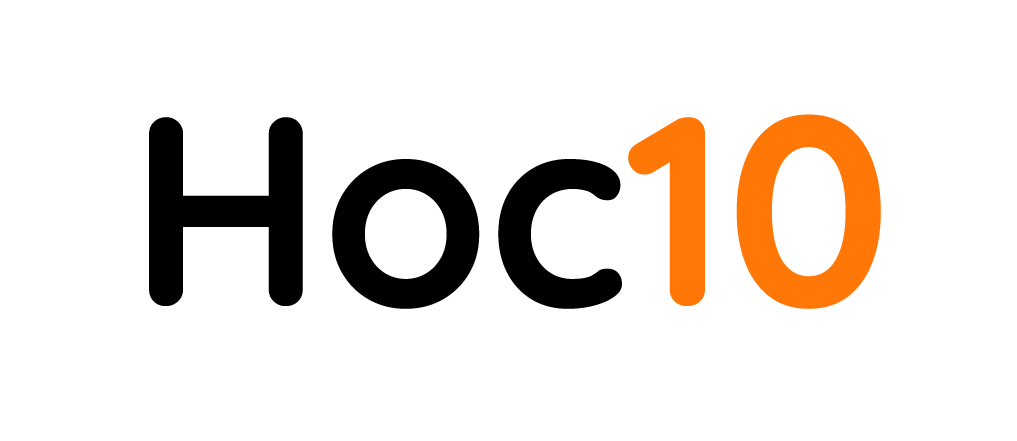 Câu hỏi số 3: Tranh vẽ gì?
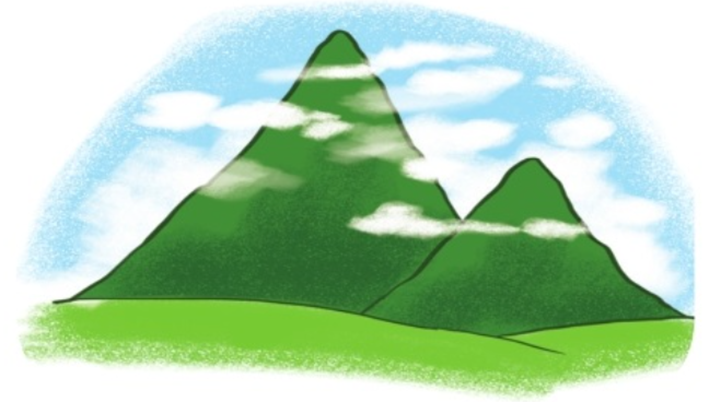 Đáp án: ngọn núi
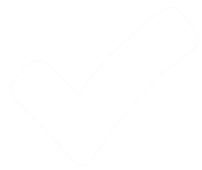 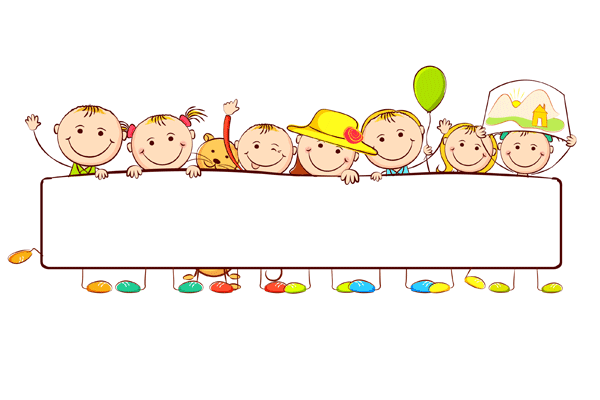 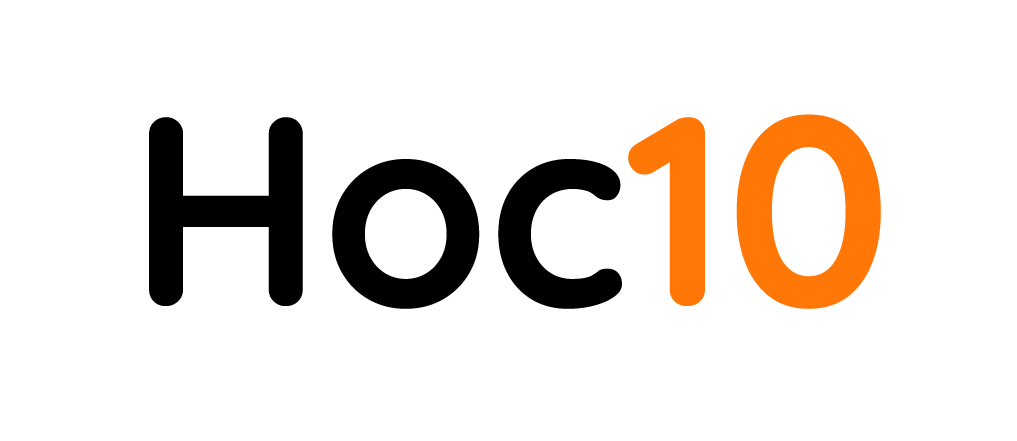 Đọc bài:
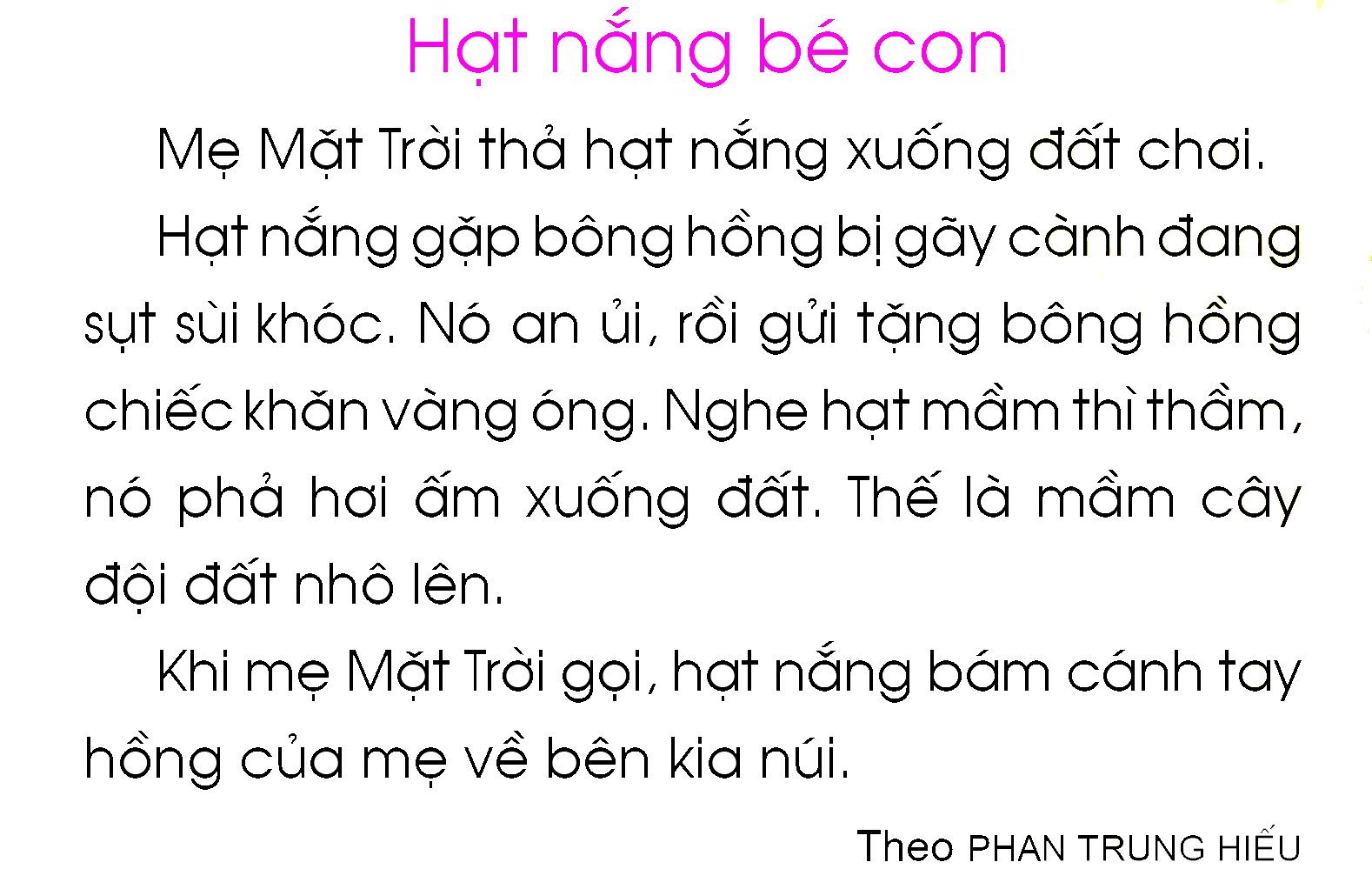 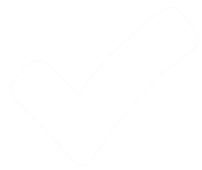 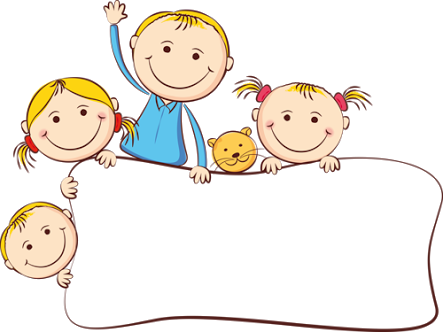 LÀM QUEN
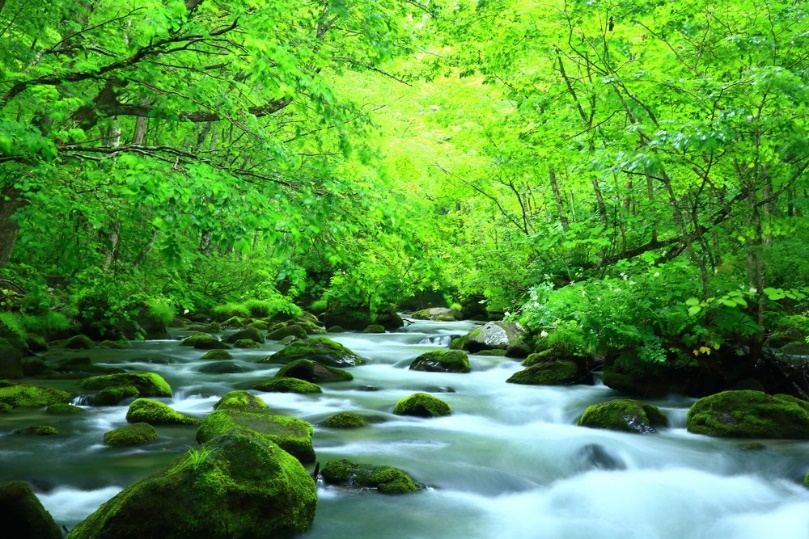 uôi
uô
i
suối
dòng suối
uô - i - uôi
s
uối
Sờ - uôi - suôi – sắc – suối
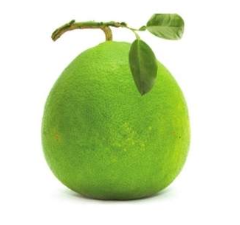 ươi
ươ
i
bưởi
quả bưởi
ươ - i - ươi
ưởi
b
b - ươi - bươi - hỏi - bưởi
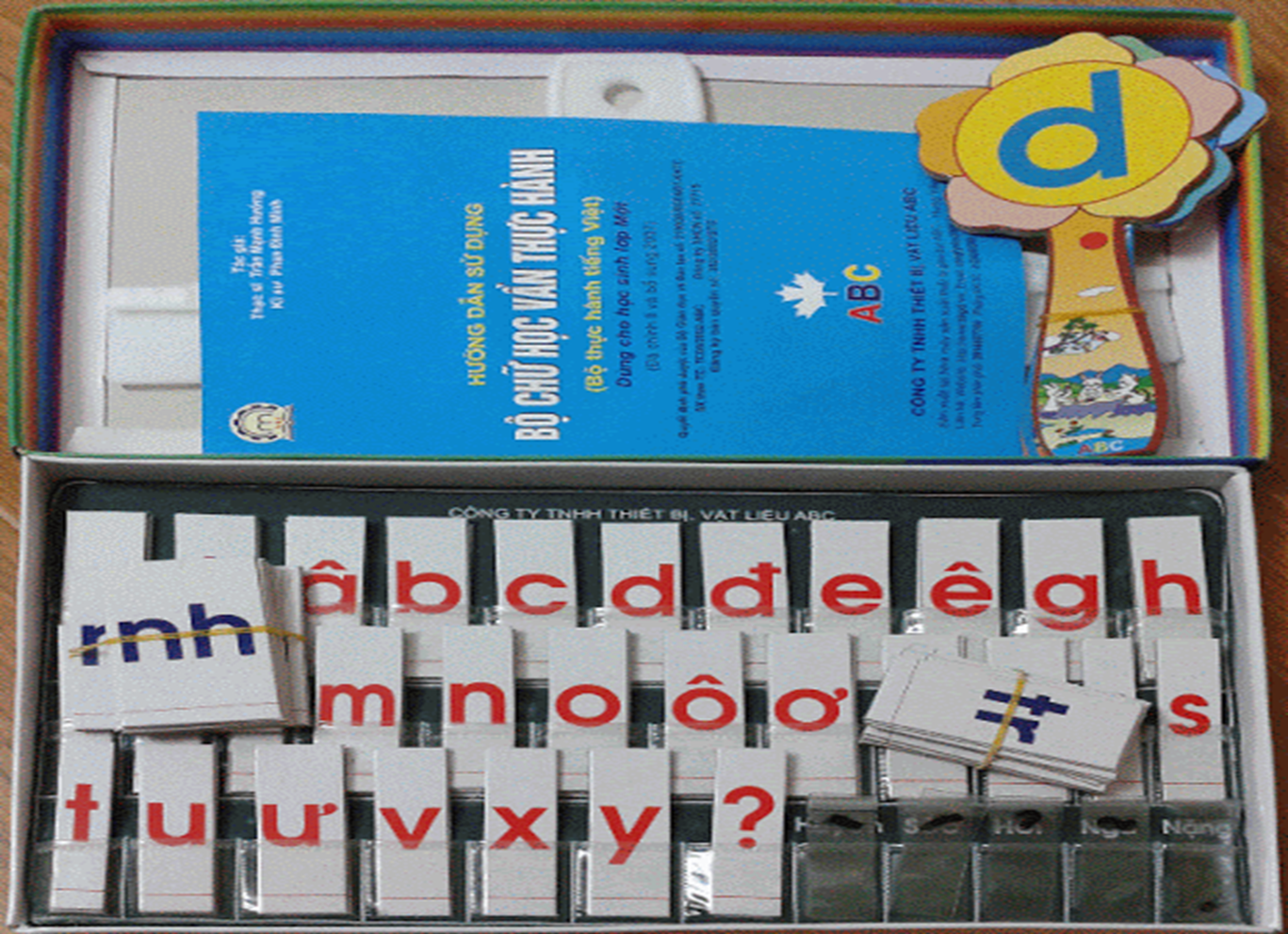 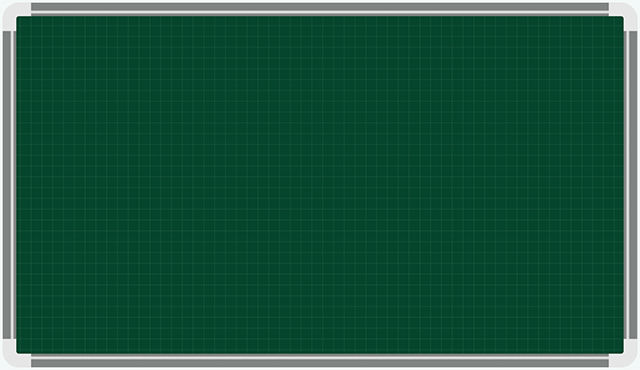 suối
uôi
bưởi
ươi
So sánh uôi - ươi
uôi
uô
ươi
ươ
­ươi
uôi
uô
i
ươ
ươi
uôi
quả bưởi
dòng suối
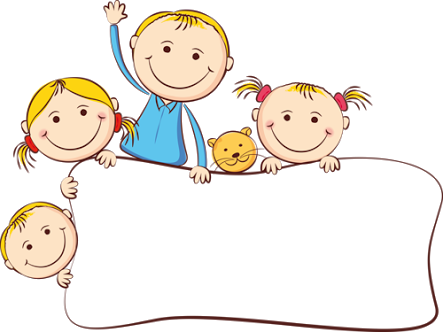 LUYỆN TẬP
2. Tiếng nào có vần uôi? Tiếng nào có vần ươi ?
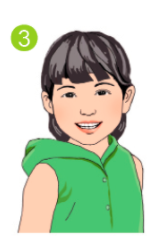 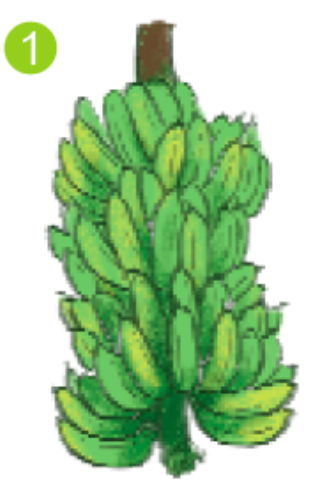 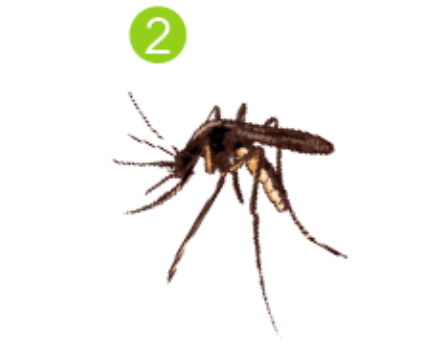 buồng chuối
tươi cười
con muỗi
uơi
uôi
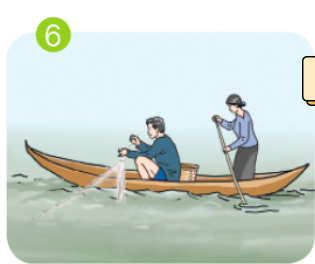 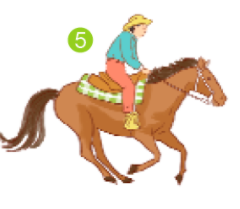 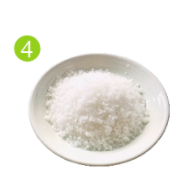 buông lưới
cưỡi ngựa
Đĩa muỗi
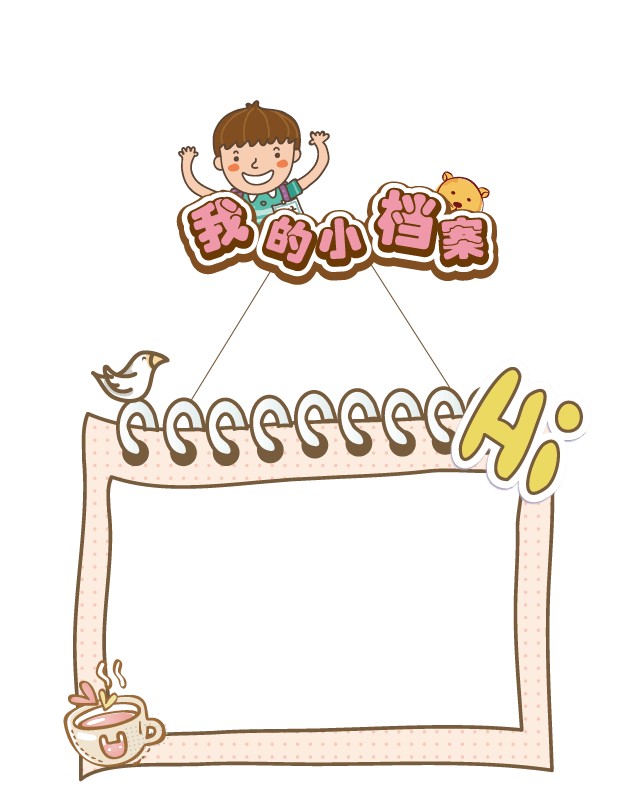 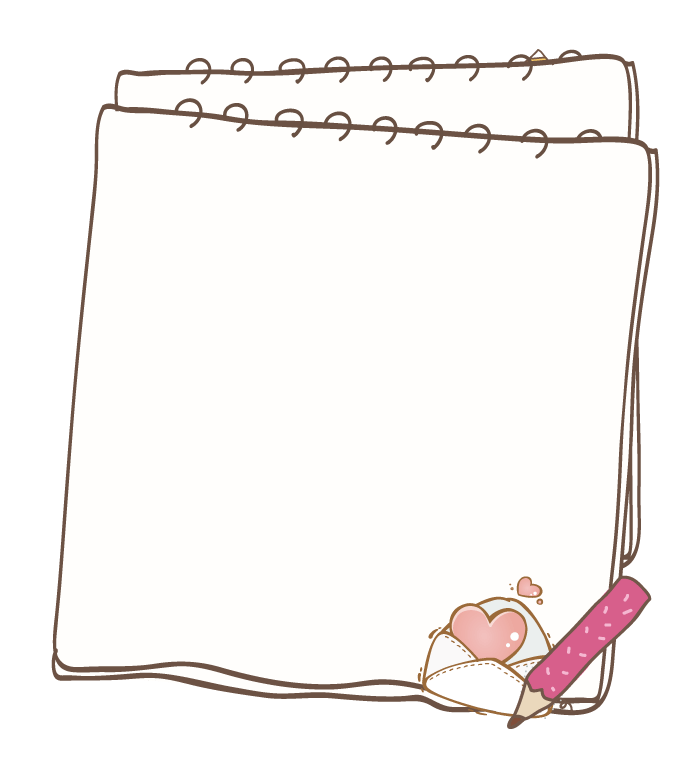 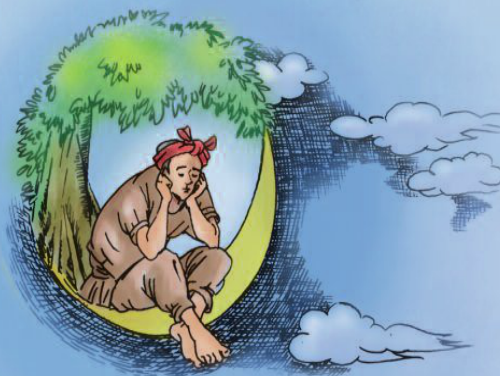 Tìm các tiếng có chứa vần uôi?
Chú Cuội
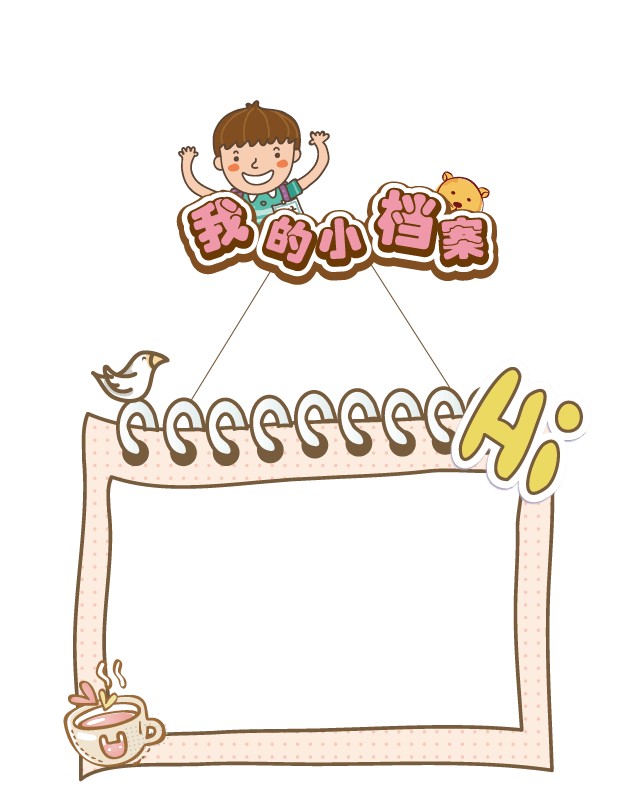 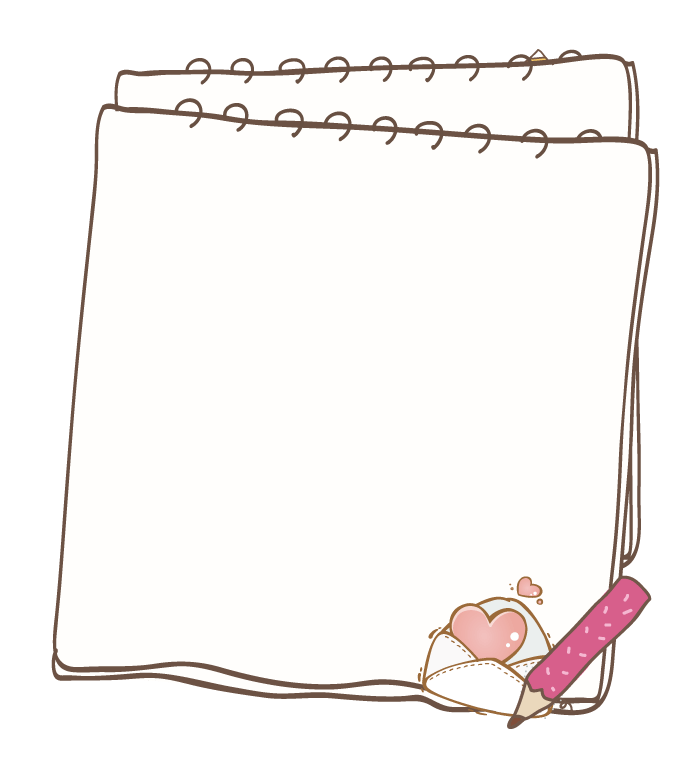 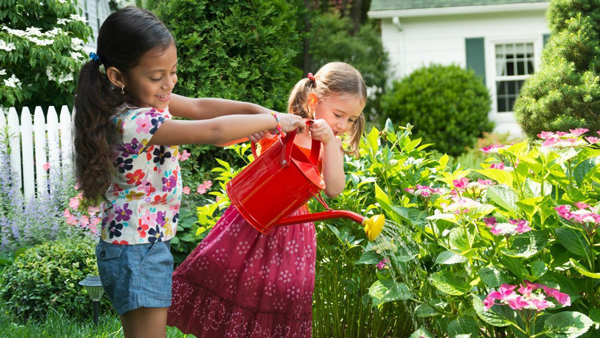 Tìm các tiếng có chứa vần ươi
Tưới cây
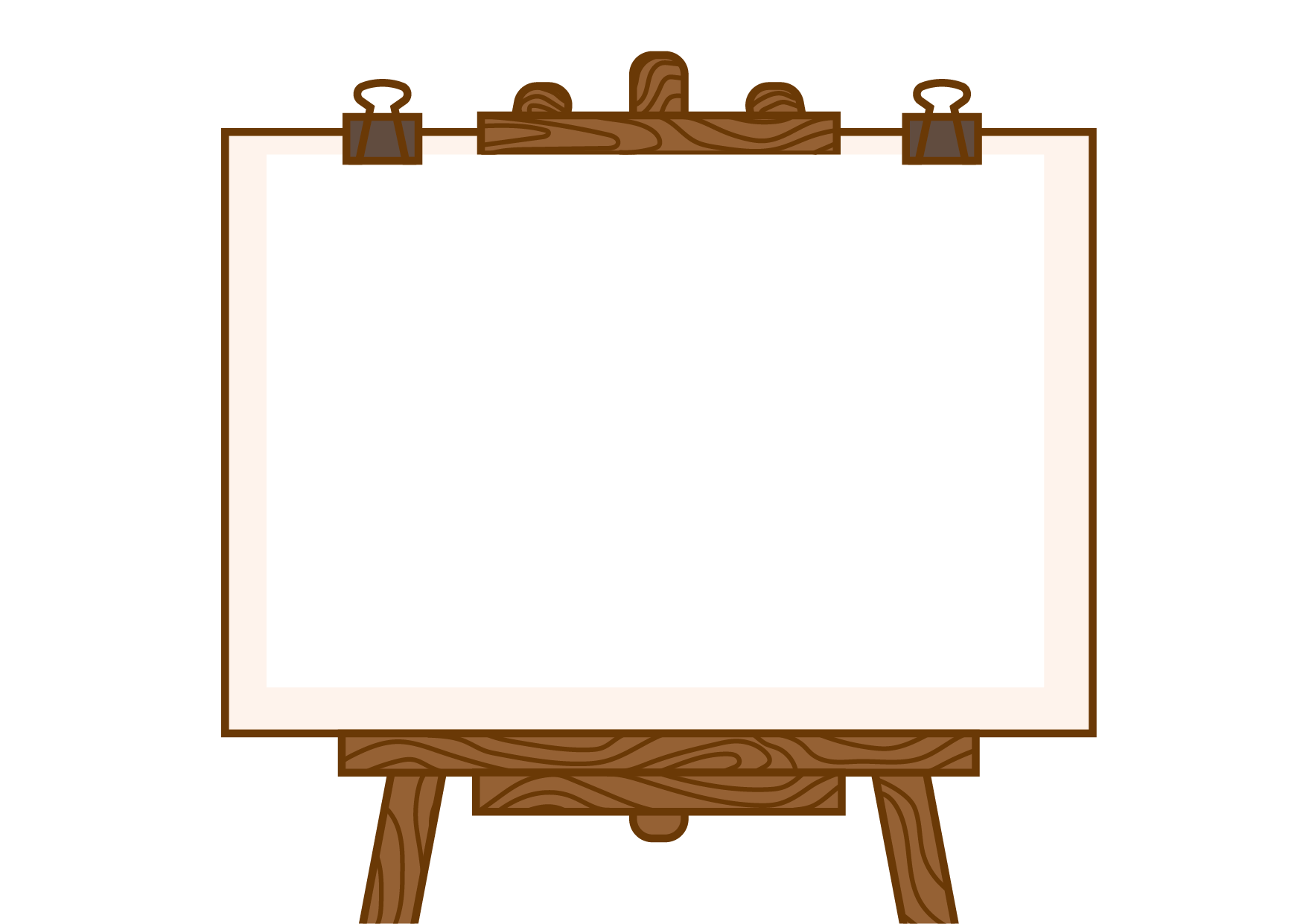 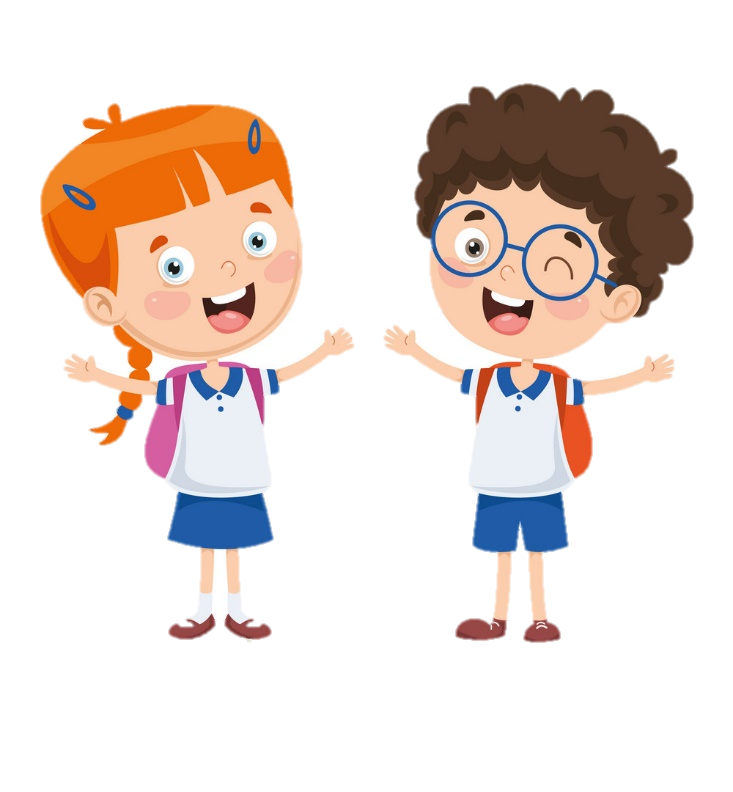 TẬP VIẾT
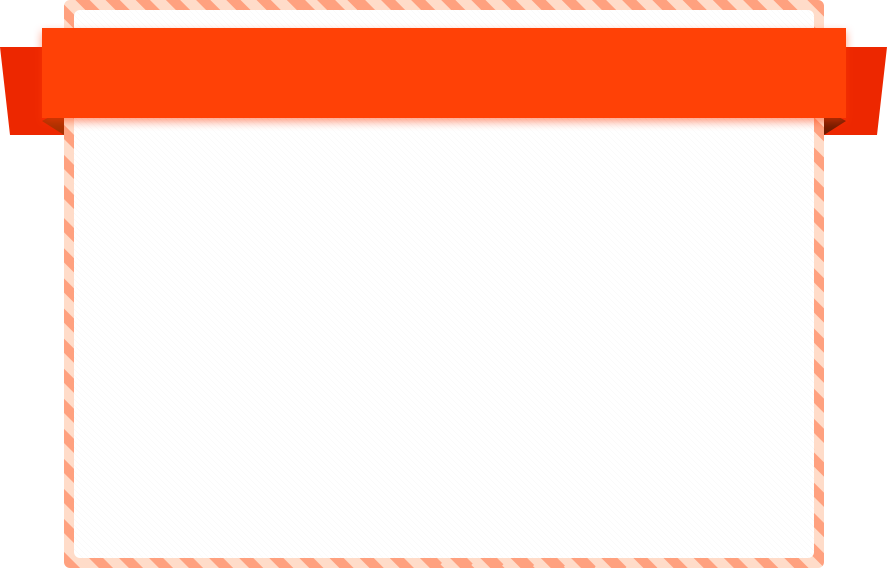 4. Tập viết
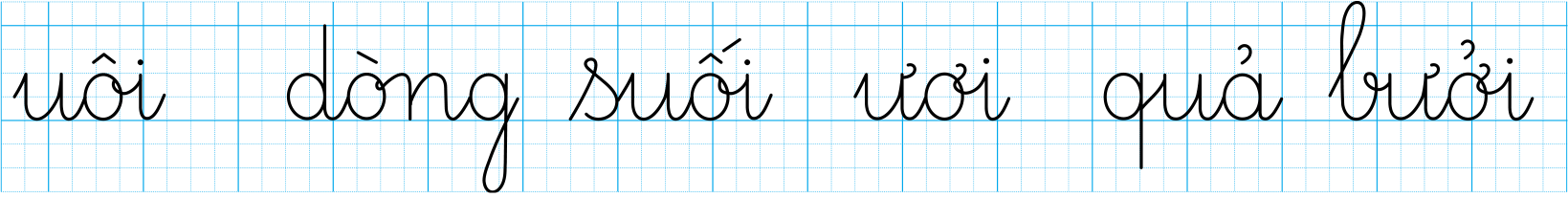 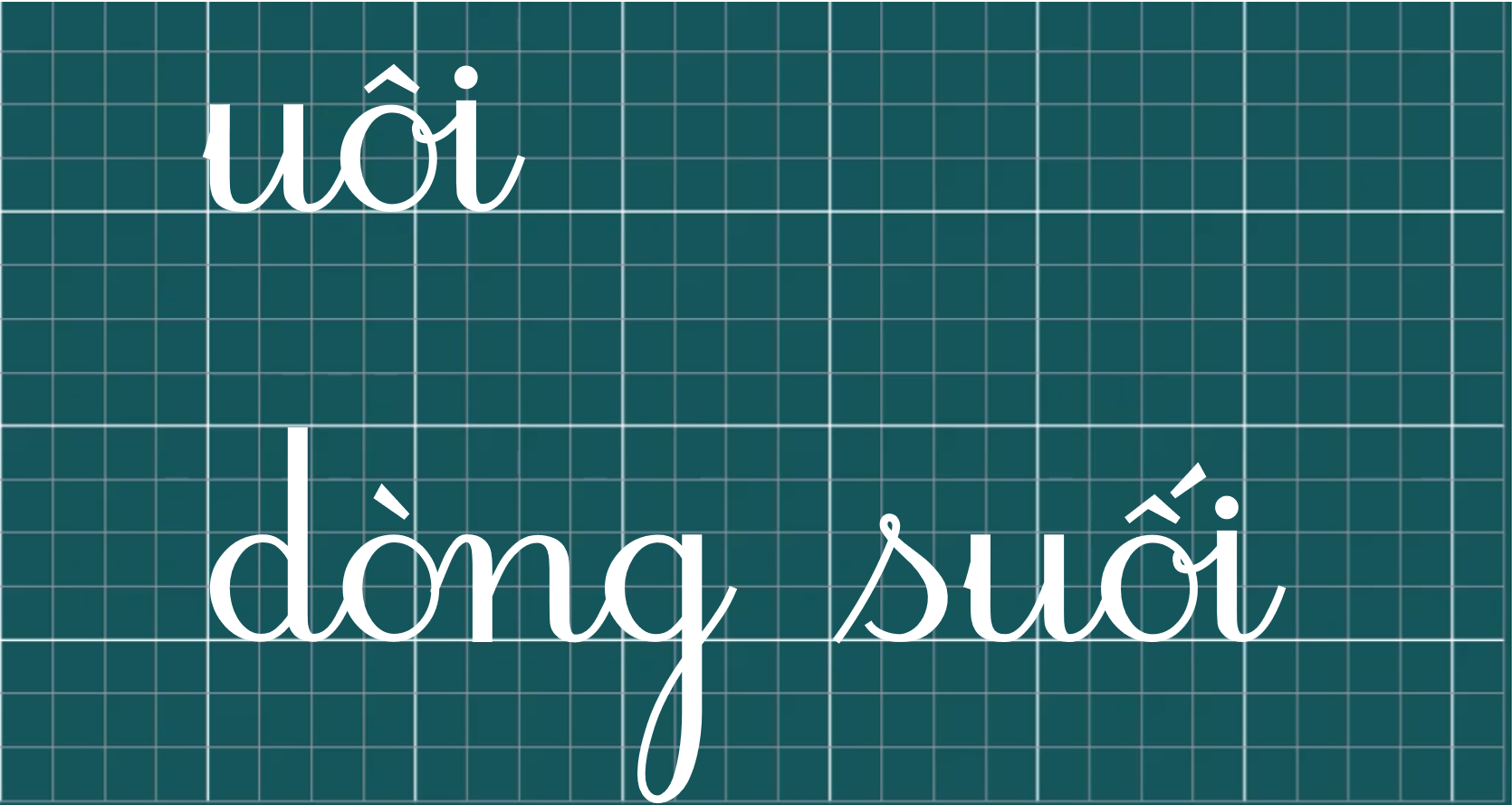 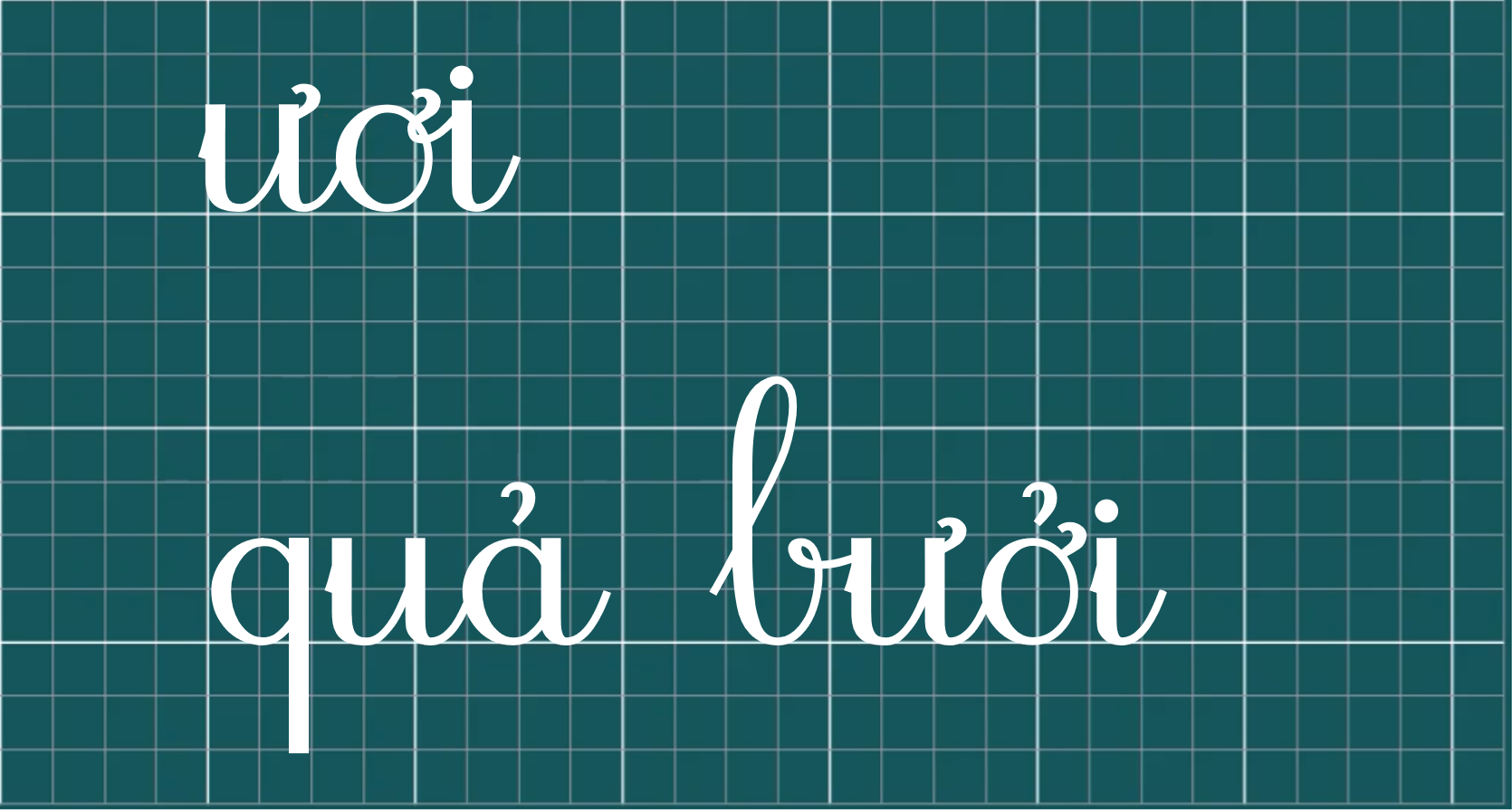 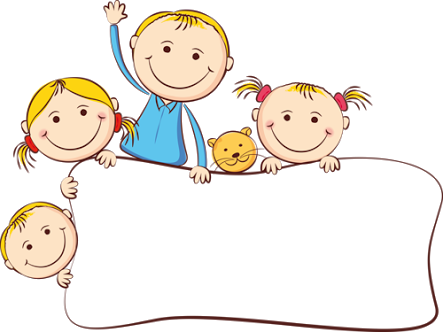 Nghỉ giải lao
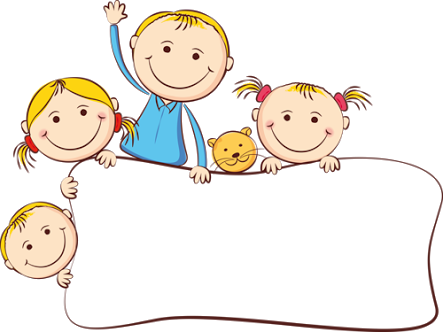 TẬP ĐỌC
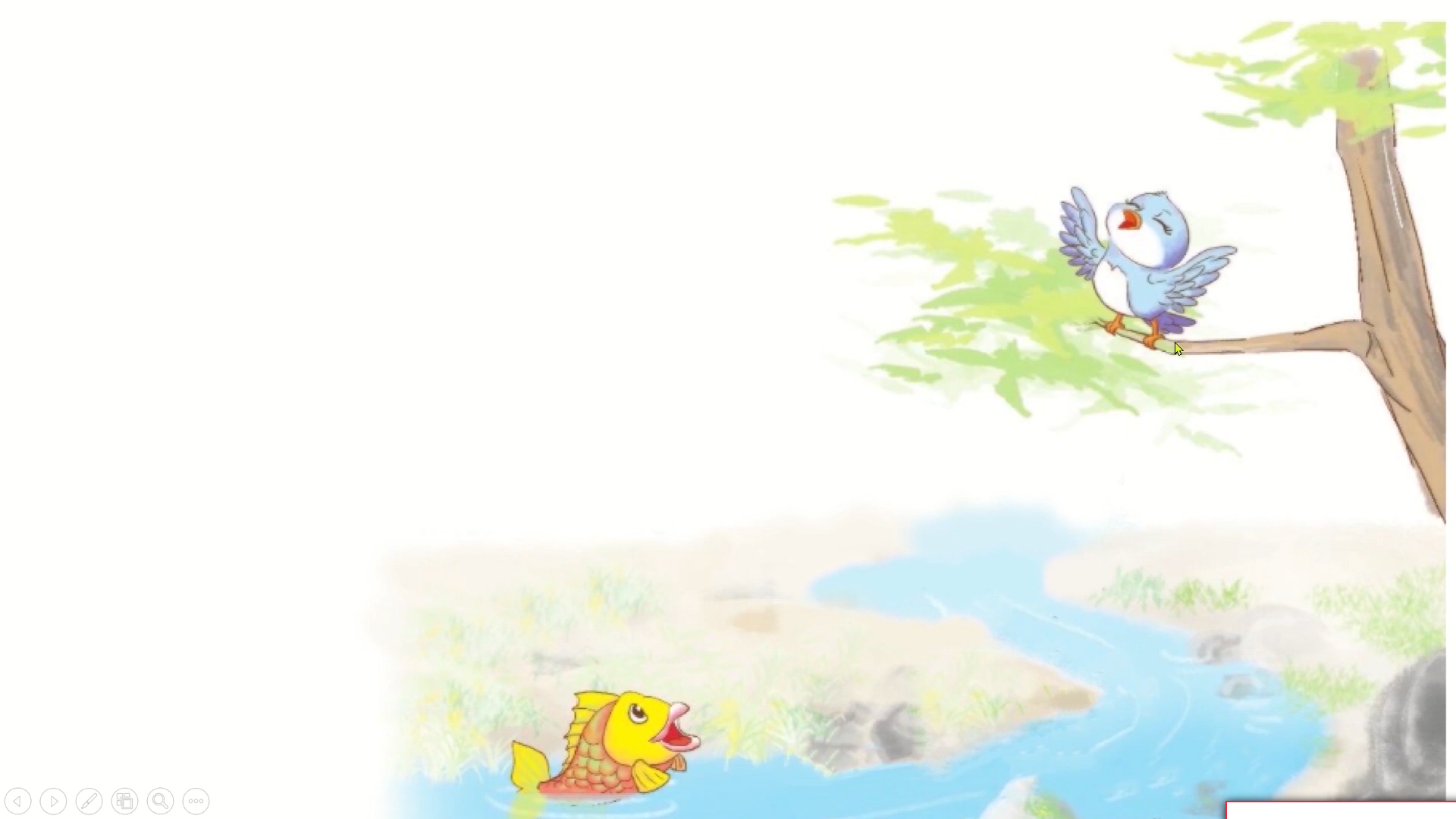 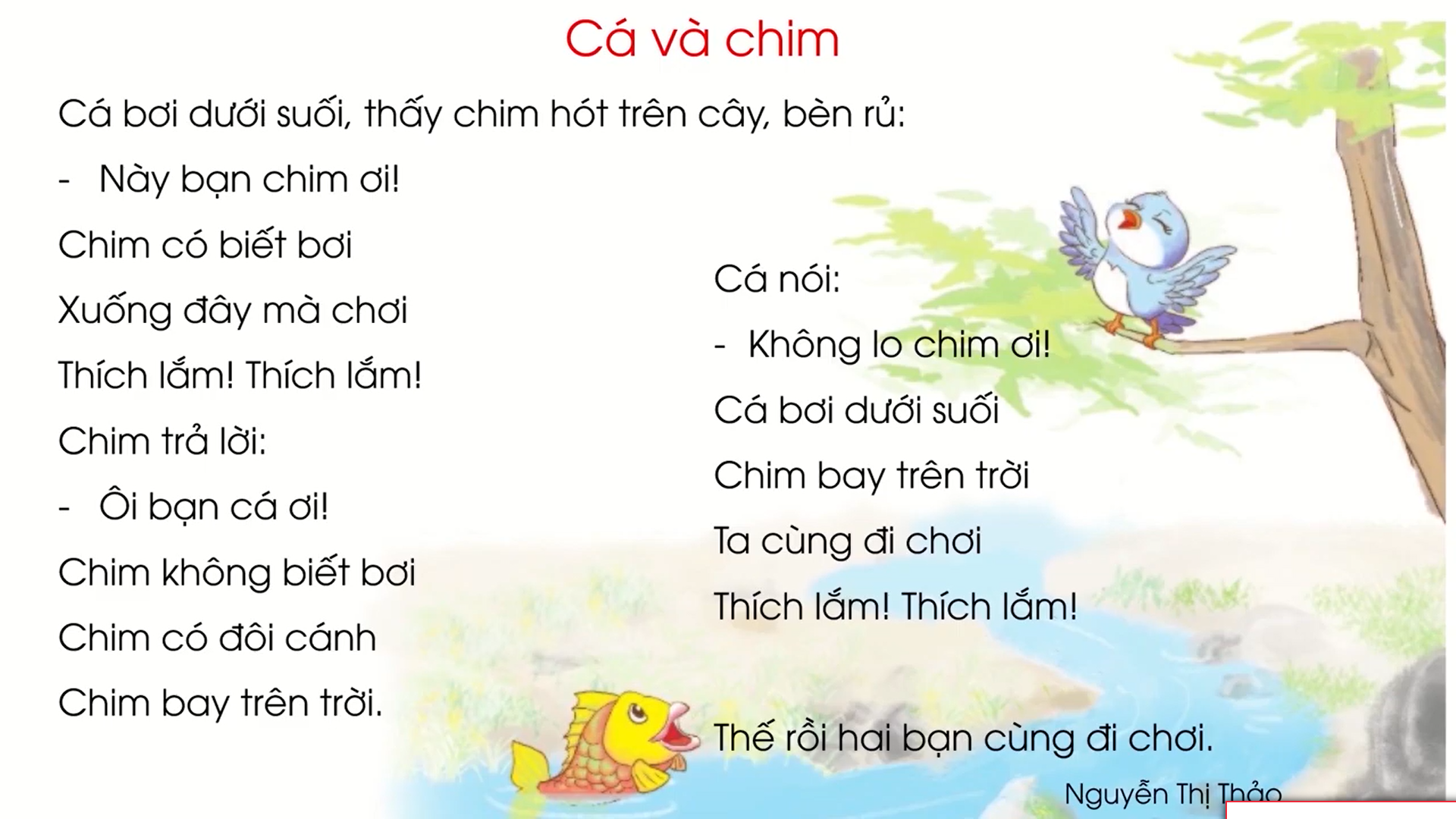 LUYỆN ĐỌC TỪ KHÓ
dưới suối
đôi cánh
hót trên cây
bay trên trời
xuống đây
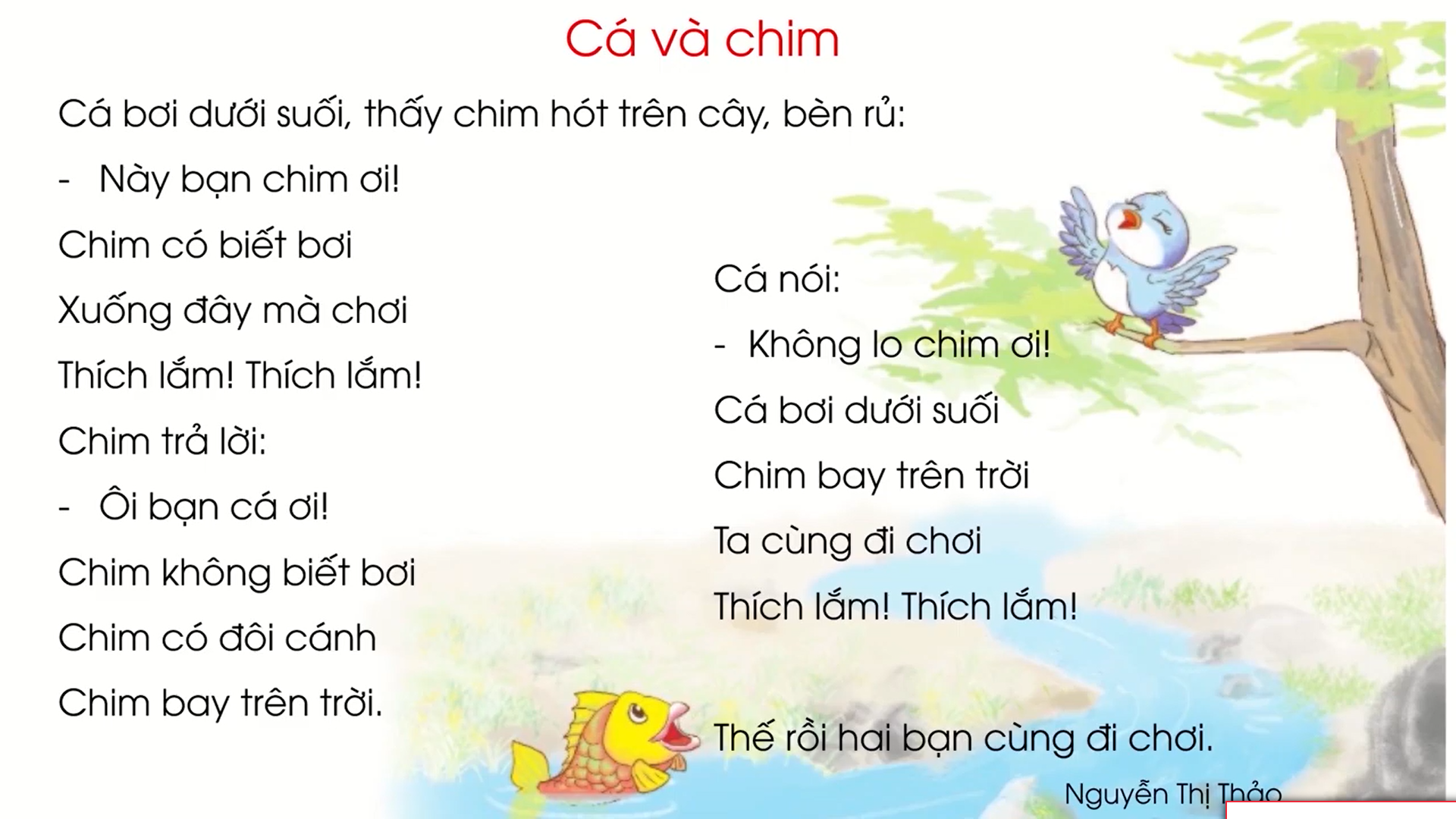 1
3
2
4
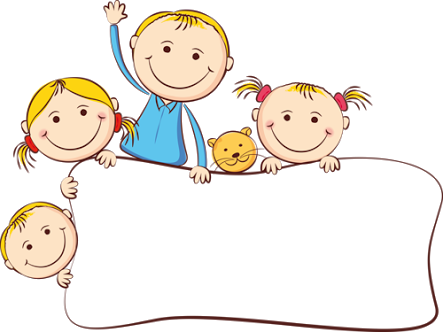 TÌM HIỂU BÀI
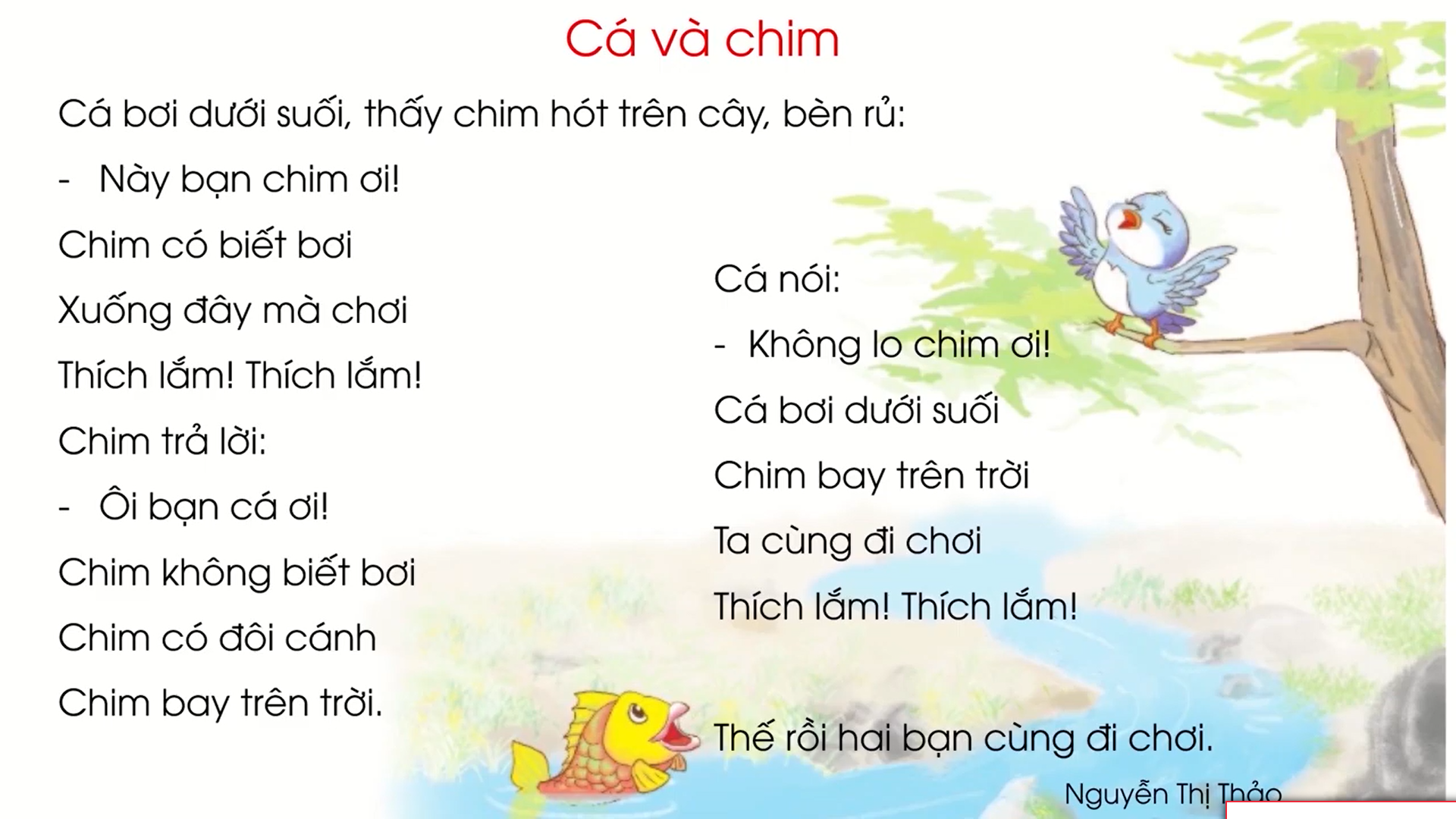 ? Ghép đúng
1) cùng đi chơi
a) Cá
2) bơi dưới suối
b) Chim
3) bay trên trời
c) Cá và chim